Slovenský rok v ľudových zvykoch, obradoch a krojoch
Celodenný kurz zameraný na prierezovú tému
Regionálna a ľudová kultúra
Slovensko je krajinou mimoriadne bohatou na ľudové zvyky a tradície, ktoré podmienili vývoj kultúrnych a folklórnych oblastí...
Dá sa povedať, že čo dedina - to iné zvyky. Preto je iste zaujímavé pozrieť sa dozadu na životy našich dedov a pradedov, na to, ako ich ovplyvňovali jednotlivé zvyky a tradície počas roka. 
Zaujímavé sú aj rôzne rodinné zvyky,  ako  krstiny, svadba, a mnohé iné ...
Zvyky a tradície
kalendárne
rodinné
JAR
Vynášanie Moreny, 
Veľká noc, Stavanie  májov, Turíce
KRSTINY
LETO
Letný slnovrat
Jakub a Anna
Regrútske zvyky
JESEŇ
Dožinky, hody, Sviatok všetkých svätých
SVADBA
ZIMA
Od Kataríny , Vianoce,  až do Troch kráľov
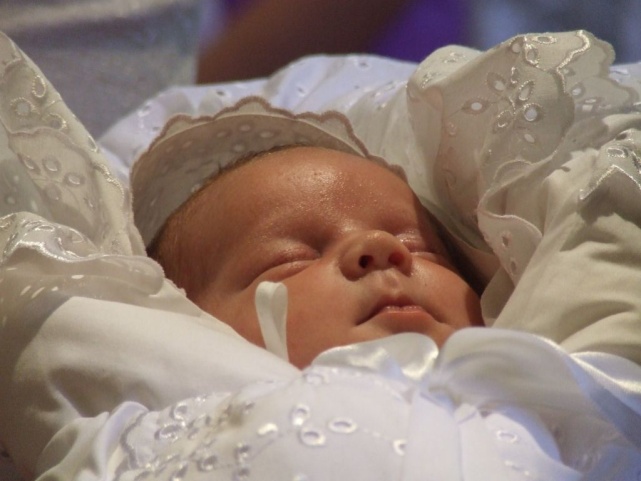 Krstiny
narodenie človeka,
dieťa sa musí pokrstiť, aby nad ním nemali moc zlé sily, 
kolísku pokropiť svätenou vodou,
zakrývať tvár plienkou – ochrana pred urieknutím,
zbavili dieťa a matku pred nečistými silami,
veľká oslava, na ktorú sa pozývali krstní rodičia a príbuzní,
dary od krstných rodičov – peniaze a plátno
dary od krstných rodičov v súčasnosti – dievčatku – náušnice
                                                      - chlapcovi - retiazku
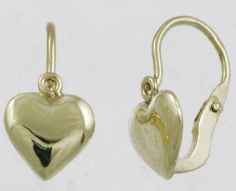 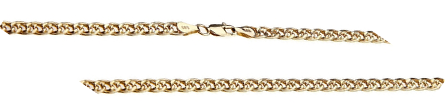 Regrútske zvyky
REGRÚT 
je mládenec v čase odchodu na vojnu,
pred odchodom– konala sa regrútska zábava,
mal znak: perko a stuhy na klobúk,
regrútsky tanec = verbunk,
VOJENSKÁ SLUŽBA
vykonávali všetci muži, ktorí dospeli a ukončili štúdium,
je skúškou mužnosti,
je začlenenie mládenca medzi dospelých mužov,
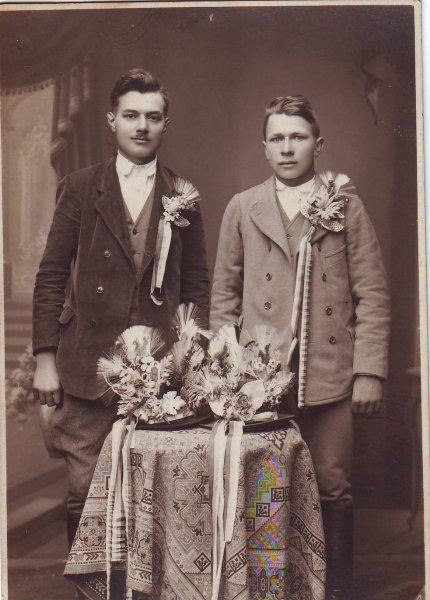 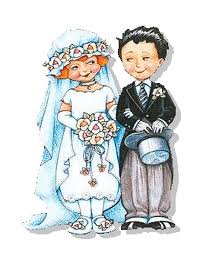 Svadba
Svadobné zvyky
najvýznamnejšia udalosť 
bola usmerňovaná starejším,
pred svadobným sľubom snúbencov je odobierka,
zvykom odobierky je:
poďakovať rodičom (za ich opateru),
odprosiť (za všetko zlé, čo počas        mladosti pôsobili),
vypýtať si rodičovské                  požehnanie.
Pochovávanie mŕtvych
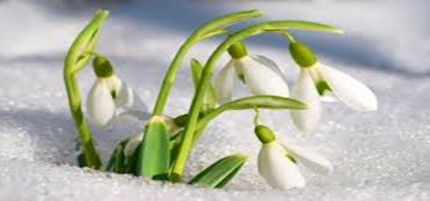 Jar
Morena – vynášanie Moreny sa koná koncom zimy
Veľká noc
Morena – symbol smrti, choroby, zimy
Bábka vypchatá slamou odetá v ženských šatách
   Morena bola hodená do potoka, aby s ňou odišla zima, choroba
Privolanie teplých lúčov slnka
Je pre kresťanov oslavou zmŕtvychvstania Ježiša Krista,
Začína  sa vigíliou Nedele Vzkriesenia (ktorá završuje Zelený štvrtok, Veľký piatok a Biela sobota) a trvá päťdesiat dní až do Turíc
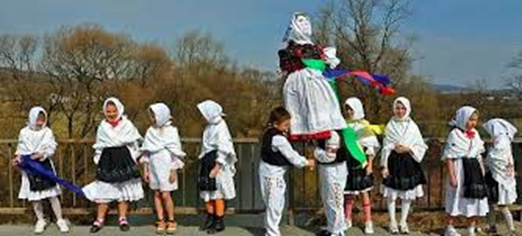 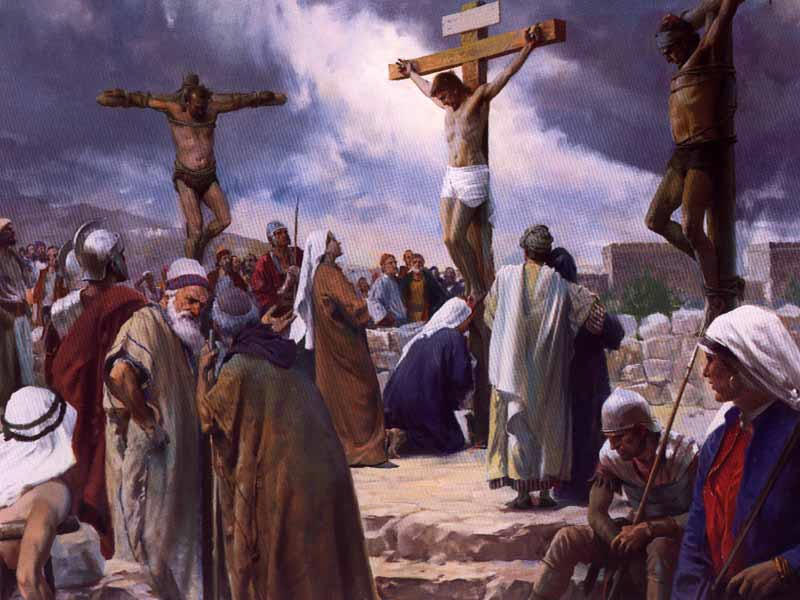 Veľkonočná šibačka a oblievačka
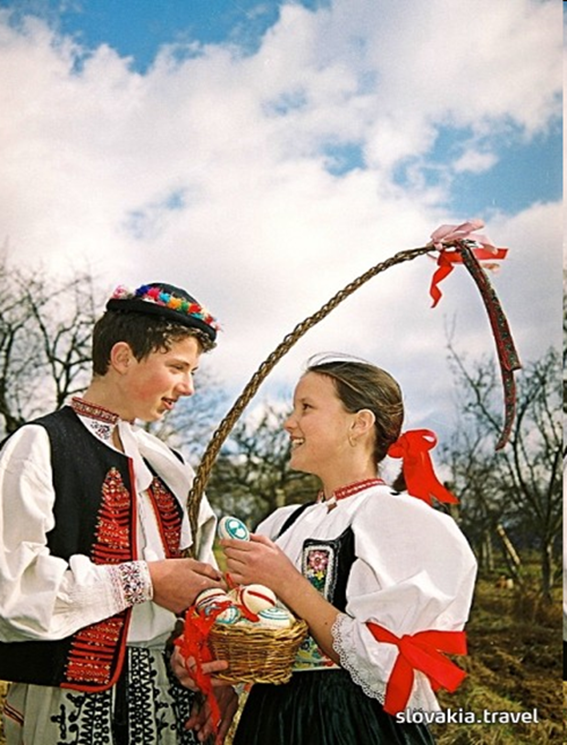 Veľkonočný pondelok
Na veľkonočný pondelok sa šibe a polieva vodou. 
Aby dievčatá boli pekné a zdravé.
Chlapci dostávajú za šibačku od dievčat krásne maľované vajíčka- kraslice
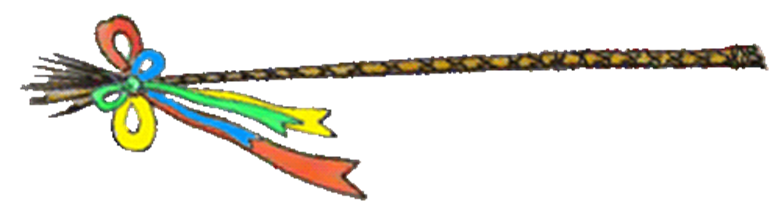 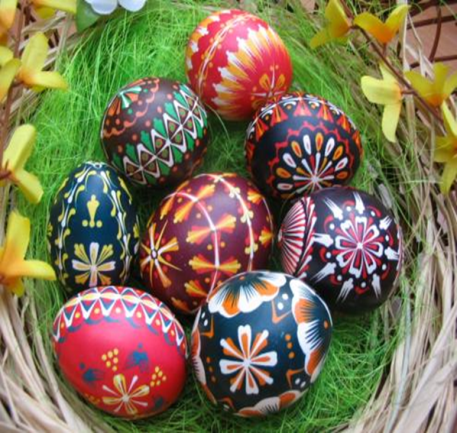 Stavanie mája
Čo dedina, to iný máj
Prvý máj býval tradičným sviatkom mládeže. 
Do rána mládenci sadili pred domami svojich dievčat vysoké stromy - máje.
 Kmene májov bývali olúpané, len na vrchu zostala koruna stromu ozdobená pestrými stuhami. 
Za postavené máje bývali mládenci odmenení. 
Pri stavaní májov sa spievalo, tancovalo, bolo veselo.
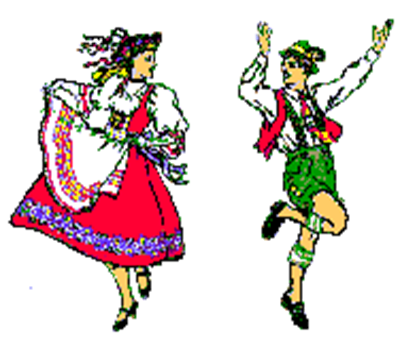 Leto
Letný slnovrat – 21. jún
Jakub a Anna
naši predkovia si ctili:
Slnko ako zdroj života na Zemi, ktorého závisela úroda na poliach,
Oheň - liečil choroby, chránil pred démonmi. = Jánske ohne,
Voda –chránil od rôznych neduhov = nočné kúpanie, liečivé
O počasí hovorili:
ak je na Jakuba jasné slnko svieti, má tuhá zima byti. 
príslovie Svätá Anna, chladná zrána. 
Jakubom sa končí pravé leto, Annou sa začína babie leto,
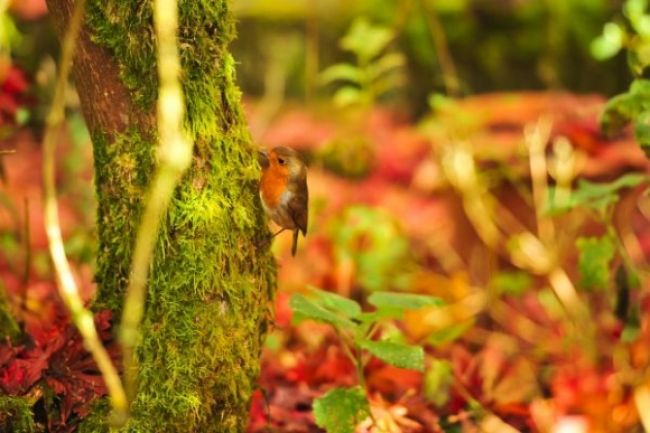 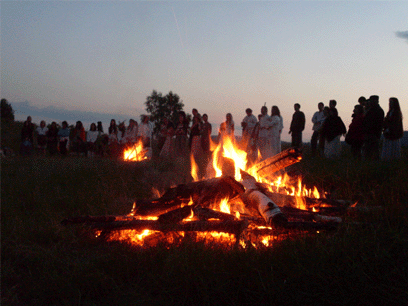 Svätojánska noc
Svätojánska noc, má svoju moc
Pôvodne to bola noc plná čarov a mágie, radosti z rastu rôznych plodov a ohne sa zapaľovali na počesť slnečného boha.
Samozrejme, aj k tomuto dňu sa viaže mnoho pranostík, ako – „na svätého Jána, otvára sa k letu brána“. 
Mladí sa schádzali u svätojánskych ohňov a spoločne preskakovali vatru.
 Ľudia verili, že rastliny kvitnúce na Jána majú čarovnú moc a pred východom slnka sa každá ohlasuje ľudskou rečou, akú chorobu lieči.
Jeseň
Dožinky – sú slávnosť na ukončenie žatvy
Hody – hodová slávnosť
odváženie posledného snopu  z poľa, 
odovzdanie dožinkového venca a prianie hospodárovi,
potom bola hostina s hudbou a tancom,
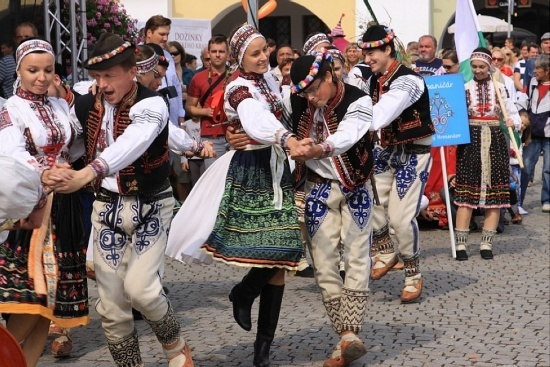 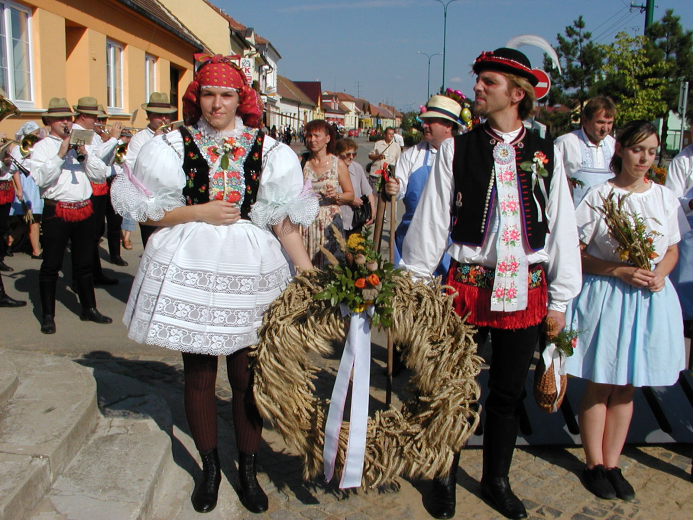 Sviatok všetkých svätých
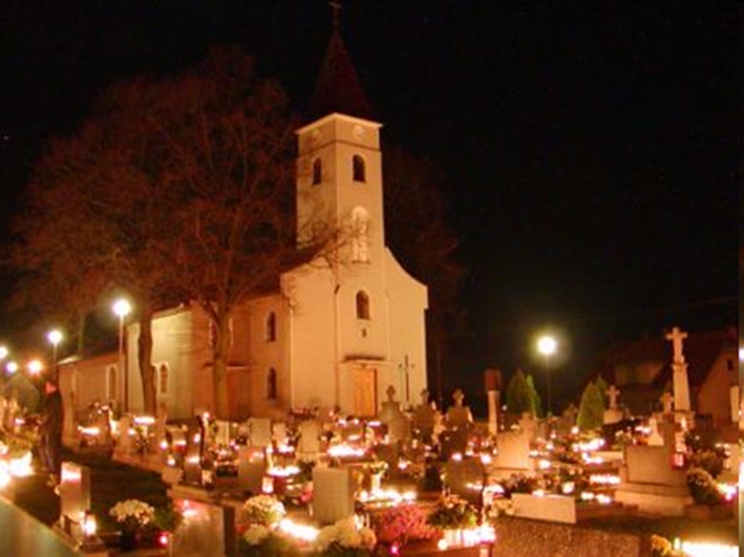 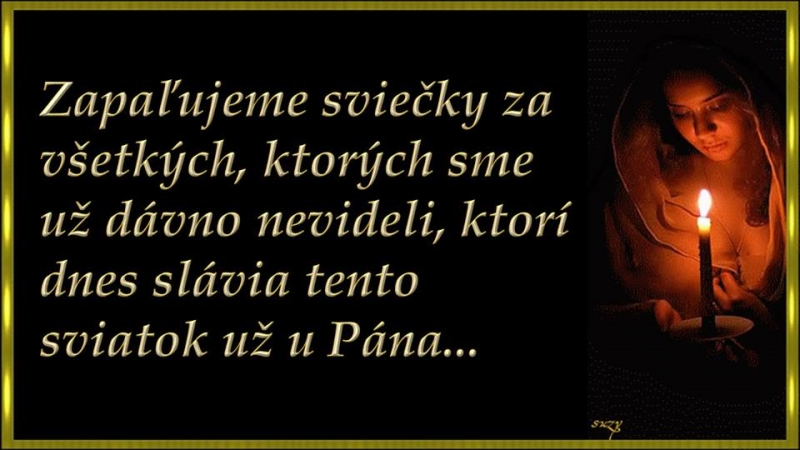 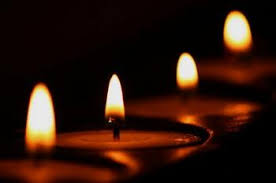 Zimné zvyky
Priadky
Večerné stretnutia
„Za horami, za dolami,
 pustite nás s drndoškami,“
Priadky boli pracovné a zároveň spoločenské .
Venovali sa mu na väčšine územia Slovenska  v zimnom období.
Ženy a slobodné dievčatá sa schádzali striedavo v rôznych domoch, kde priadli.
Dievocké stretnutia na priadkach organizovali dospelé dievčatá a boli po stáročia príležitosťou pre spoločenský život mládeže. 
Začínali približnej v druhej polovici októbra, no najneskôr po prvom novembri a trvali do konca fašiangov.
 Okrem soboty a nedele sa konali takmer každý večer
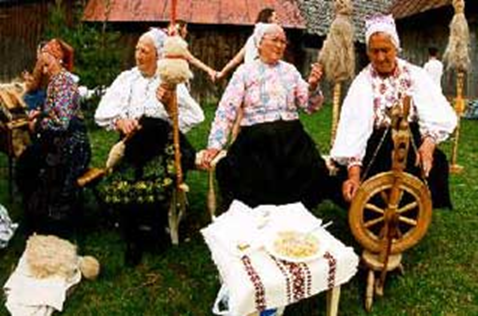 Dni strigy
Ľudové pranostiky - Katarína Barbora Lucia
Martin, Ondrej, Mikuláš
Katarína na ľade, Vianoce na blate
Svätá Barbora vyháňa drevo zo dvora
Lucia noci upíja, ale dňa nepridá
Ak príde Martin na bielom koni, metelica metelicu honí. ...
Ak svätý Ondrej mráz na plot vysadí, netreba sa báť povodní. 
Keď je na svätého Mikuláša počasie peknô, v januári pole je bielo. ...
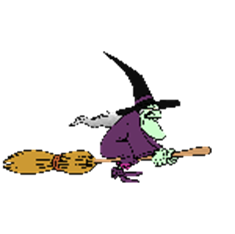 Zima
Vianoce
Silvester, Nový rok
sú sviatkom narodenia Ježiša Krista,
obdarovávanie sa darčekmi,
adventný veniec, vianočný stromček
v minulosti sa veriaci schádzali v kostole, aby poďakovali za uplynulý rok
večer bola veselica v miestnych pohostinstvách
v súčasnosti sa lúčime ohňostrojmi a prípitkami, so „Starým rokom“ a vítame „Nový rok“
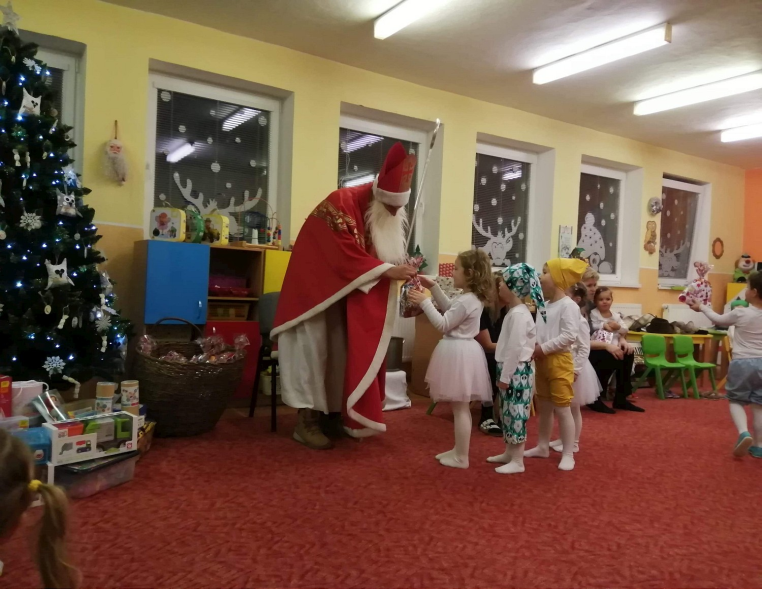 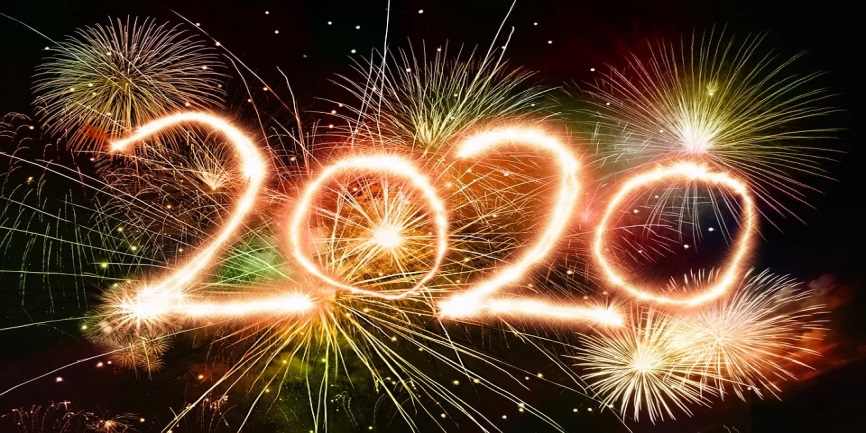 Vianoce
Symboly Vianoc
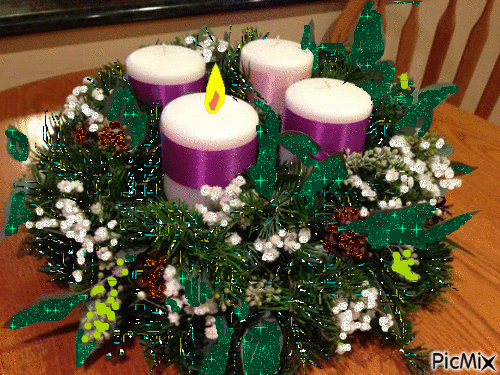 Symboly Vianoc
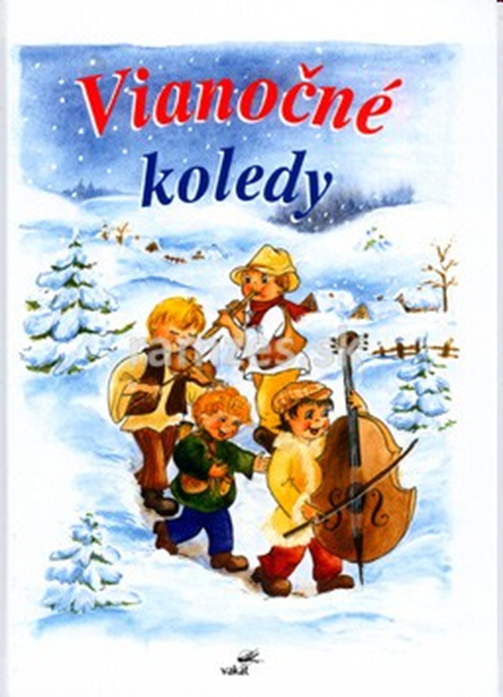 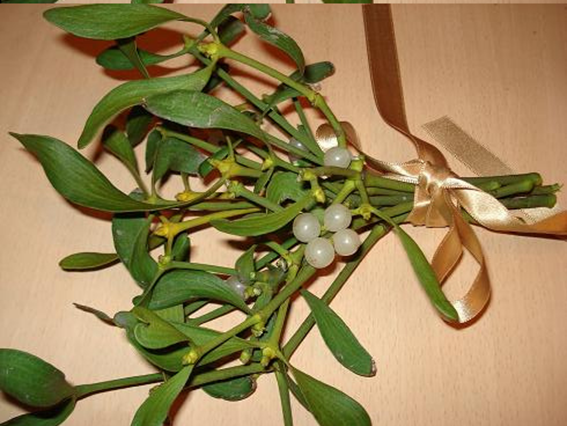 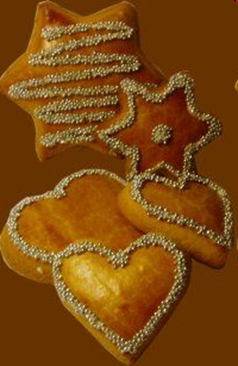 Symboly Vianoc
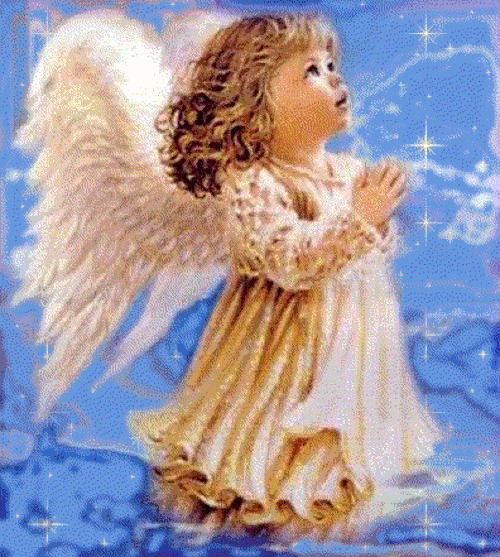 Zvyky a tradície na nový rok
Noc predchádzajúca Novému roku a aj samotný deň mali mať zvláštnu moc priaznivú pre rôzne veštby. Na Horehroní verili, že čo sa človeku v túto noc prisnilo, to sa mu aj splní. 
Všeobecne známe boli spôsoby predpovede počasia. Červené zore ráno na oblohe veštili víchrice, búrky, neúrodu a biedu. Drobný hustý dážď bol predzvesťou hustých, plných klasov. Komu sa ráno kýchlo, ten sa mal v zdraví dožiť budúceho Nového roku. 
Dievča, ktoré tri razy na Nový rok spadlo, čo vzhľadom na časté poľadovice nebolo v tomto období nič neobvyklé, mohlo si byť isté, že do roka bude mať sobáš.
Krása ukrytá v ľudovom kroji
Ľudový kroj - Spiš
Ľudový kroj slobodných dievčat Torysky
Svadobný kroj  - Torysky
Snímanie party svadobný obrad -  Torysky - Spiš
Ľudový kroj - Krompachy
Letanovce – svadobná parta
Ľudové kroje na každý deň - Spiš
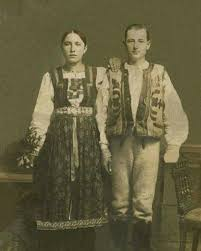 Šarišský kroj
Zemplínsky kroj - Zamutov
Zemplínsky kroj vydatej ženy
Zemplínsky kroj – slobodných dievčat
Zemplínske kroje
Pánsky kroj  slobodného mládenca
Obradové kroje - príležitostné
Celebrity v ľudových krojoch
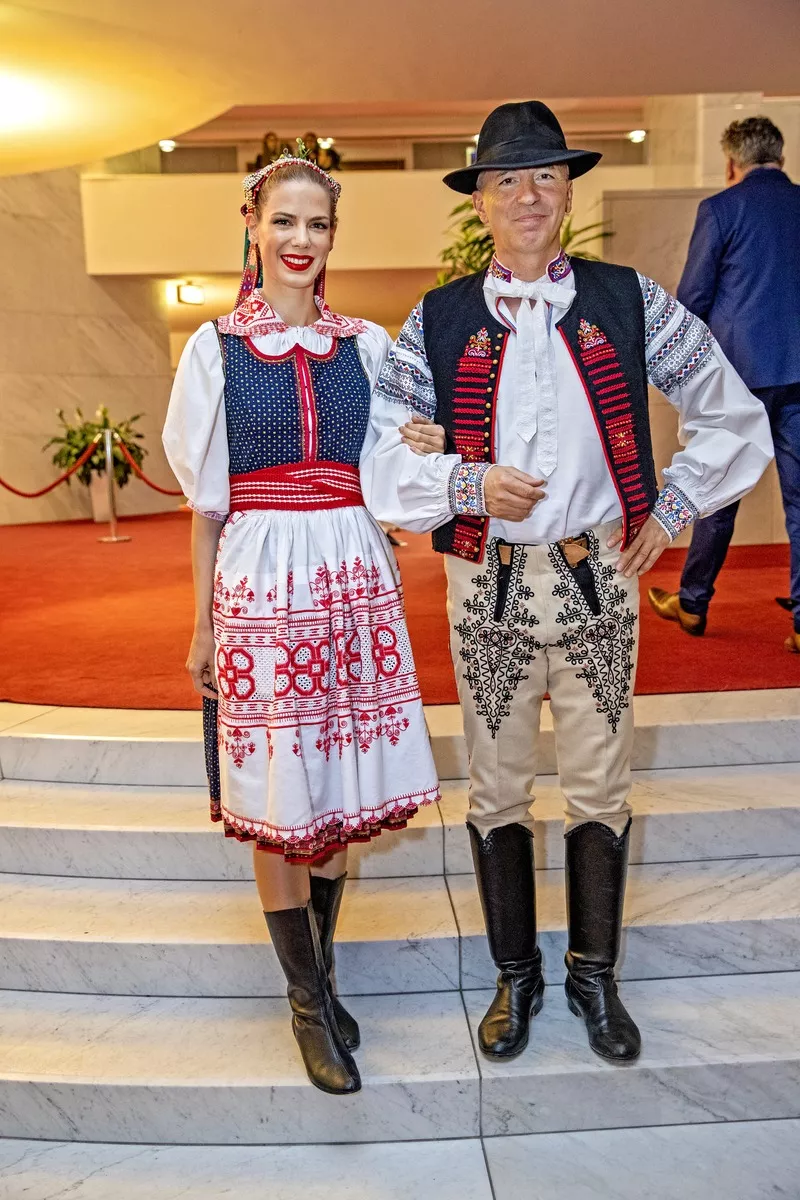 Ďakujeme za pozornosť
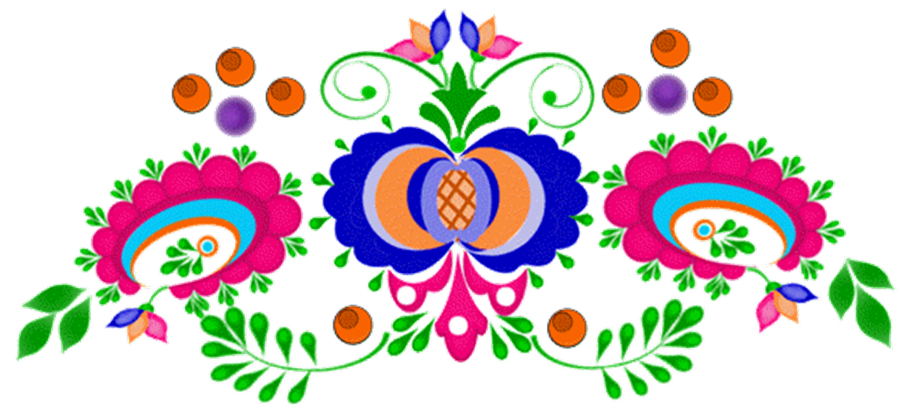 Odkazy
www.google.sk (text, obrázky)
www.dazbogovivnuci.estranky.sk
 http://sk.wikipedia.org/
https://www.google.com/url?sa=i&source=images&cd=&cad=rja&uact=8&ved=2ahUKEwiDx4LqvZLnAhUDPewKHW7NAsgQjhx6BAgBEAI&url=https%3A%2F%2Fkroje.estranky.sk%2Fclanky%2Fsarissky-kroj.html&psig=AOvVaw0dpPyJHK6p7s9yhxUAJEQN&ust=1579618042533280https://www.folklor75.ch/j25/index.php/kroje